What symptoms are normal, what should raise alarm bells?
Kate Gatenby
Consultant Cardiologist LTHT
Chest pain
2
35 year old lady P1 G239+6/40 No risk factors for IHDPresents via 999 with chest pain
Where should she go?
Delivery suite?
A&E?
Take some gavison?
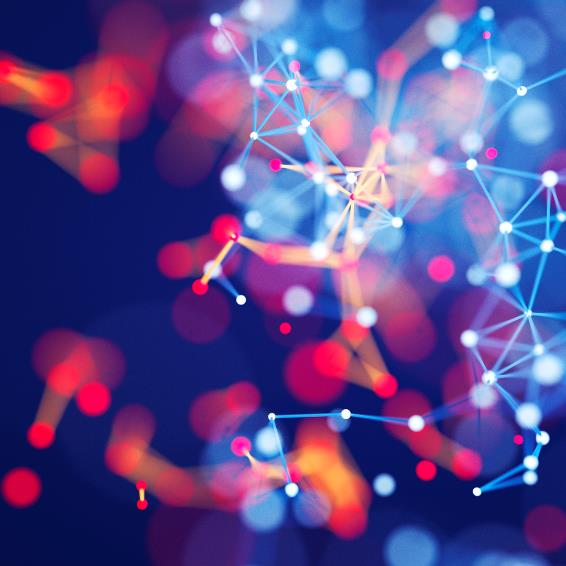 Chest pain requiring opiate analgesia
Repeated presentations with chest pain
Ischemic sounding chest pain
Chest pain in patients at high risk of IHD
36 year old G2P1Incidental finding of dilated aortic root42mm pre pregnancyMid pregnancy 45 mmNo family historyNot known to have marfan / loeys deitzTrileaflet aortic valveChest pain at 35 + 4 –contacts local maternity unit … reassuredChest pain at 36/40 – presents in extremis to A&E at LGI
Severe chest / back painPresentation in 3rd trimester or post partumKnown dilated aortic rootKnown inherited aneurysmal syndromeRepeated presentations
Breathlessness
7
30 year old G3P0BMI 45Late booker to serviceIncreasingly SOB since around 26 weeks pregnantPresents with marked SOB at 36/40
What could be causing her breathlessness?
What would point us in a “cardiac direction”
Any tests that might help?
Repeated presentations with SOB and anxiety
Orthopnoea and paroxysmal nocturnal dyspnoeaBreathlessness interrupting activities of daily living
Persistent sinus tachycardiaNocturnal cough
Repeated presentations with SOB and anxiety
Orthopnoea and paroxysmal nocturnal dyspnoea
Persistent sinus tachycardiaNocturnal cough
Urgent NT pro BNP
Urgent echo unless NT pro BNP is normal
Palpitations / collapse
11
32 year old femalePresented 3 months post partumRecurrent episodes of collapse precipitated by loud noisesSeizure like activity with collapsesCollapses associated with loud noises
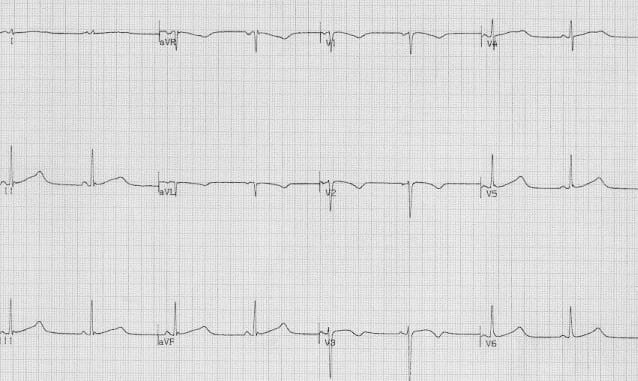 QT interval > 500ms
13
Palpitations associated with severe symptomsPalpitations with known heart diseaseFamily History of SCDSyncopeAny broad complex tachycardiaRepeated presentations
Take home messages….
15
Red flag presentations
Investigation and Management
Thank You
Kate Gatenby
@kate_gatenby
Kate.gatenby@nhs.net
Tuesday, February 2, 20XX
Sample Footer Text
18